Figure 4. Example of load-dependent functional connectivity changes in an individual participant. In these scatter ...
Cereb Cortex, Volume 18, Issue 7, July 2008, Pages 1618–1629, https://doi.org/10.1093/cercor/bhm195
The content of this slide may be subject to copyright: please see the slide notes for details.
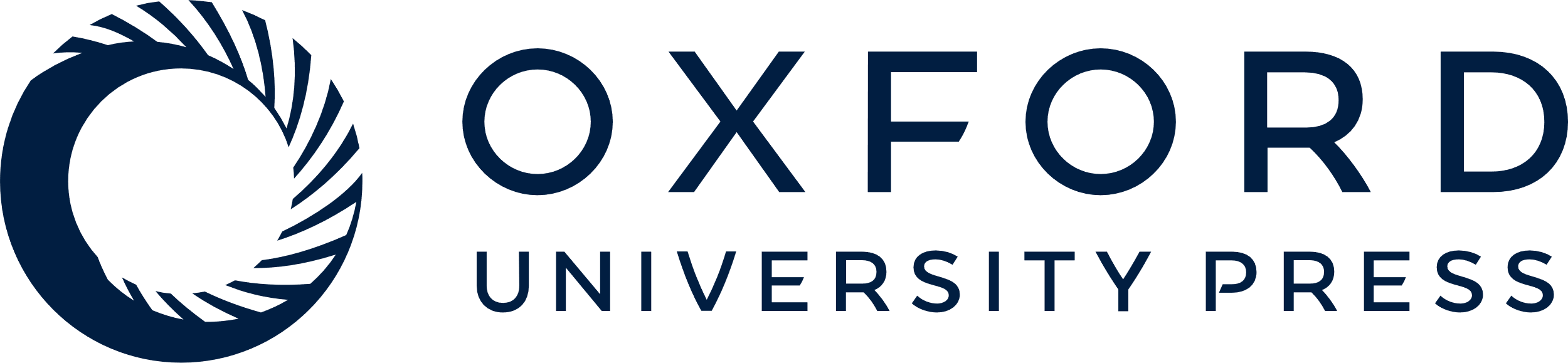 [Speaker Notes: Figure 4. Example of load-dependent functional connectivity changes in an individual participant. In these scatter plots, each data point represents the estimated delay period activity (beta value) from a single trial, taken either from the “1 face” condition (open diamonds) or “4 faces” condition (filled circles). The beta values obtained from the right FFA (x axis, both charts) are plotted against those obtained in the right IFG (y axis, left-side chart) and left hippocampus (y axis, right-side chart) across all trials for which this participant made a correct response. The degree to which regions show correlated fluctuations in their delay period activity across trials is taken as a measure of their functional connectivity.


Unless provided in the caption above, the following copyright applies to the content of this slide: © The Author 2007. Published by Oxford University Press. All rights reserved. For permissions, please e-mail: journals.permissions@oxfordjournals.org]